Numerical Methods 

Homework #4. 비선형 연립 방정식
화학공학과
20170794 이지수
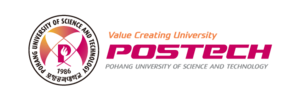 개인 과제물 - code
Equilibrium condition
Newton’s method
Jacobian matrix J(X)
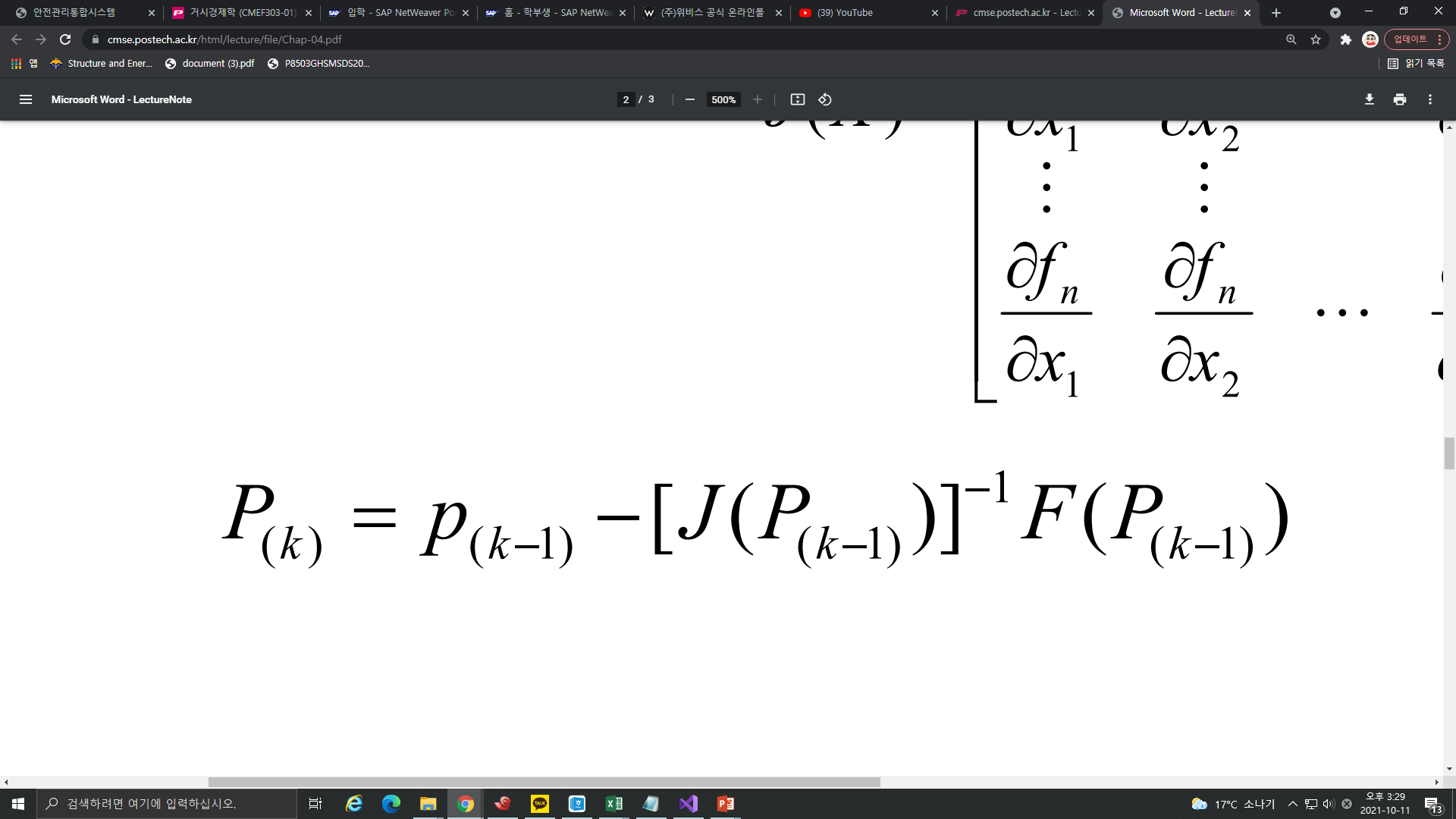 개인 과제물 - equation
Main function
int main()
{
    int size_of_matrix = 2;

    double x1, x2;
    scanf("%lf", &x1); scanf("%lf", &x2);

    double T_min, T_max;
    scanf("%lf", &T_min);  scanf("%lf", &T_max);
    
    double* result = matrix1d(size_of_matrix);

    FILE* fp;
    fp = fopen("result.txt", "w+");
    for (double T = T_min; T <= T_max; T += 1) {
        double* P_i = matrix1d(size_of_matrix);
        P_i[0] = x1;
        P_i[1] = x2;
        result = newton_method(size_of_matrix, 0, T, P_i, 0.00001);
        fprintf(fp, "%lf %lf %lf\n", T, result[0], result[1]);
    }
    fclose(fp);

    free(result);
Matrix size
= 2로 지정
x_liquid, x_solid,
T_min, T_max 
초기 계산범위  받기
Result matrix 할당
Newton method 계산, txt file 출력
Result matrix 할당 해제
개인 과제물 - error
역행렬이 존재하지 않는 경우
while (1) {
        if (x1 == x2) {
            printf("x_liquid와 x_solid는 다른 값을 입력해주세요");
            printf("\nEnter initial xl fraction : ");
            scanf("%lf", &x1);
            printf("Enter initial xs fraction : ");
            scanf("%lf", &x2);
        }
        else
            break;
    }
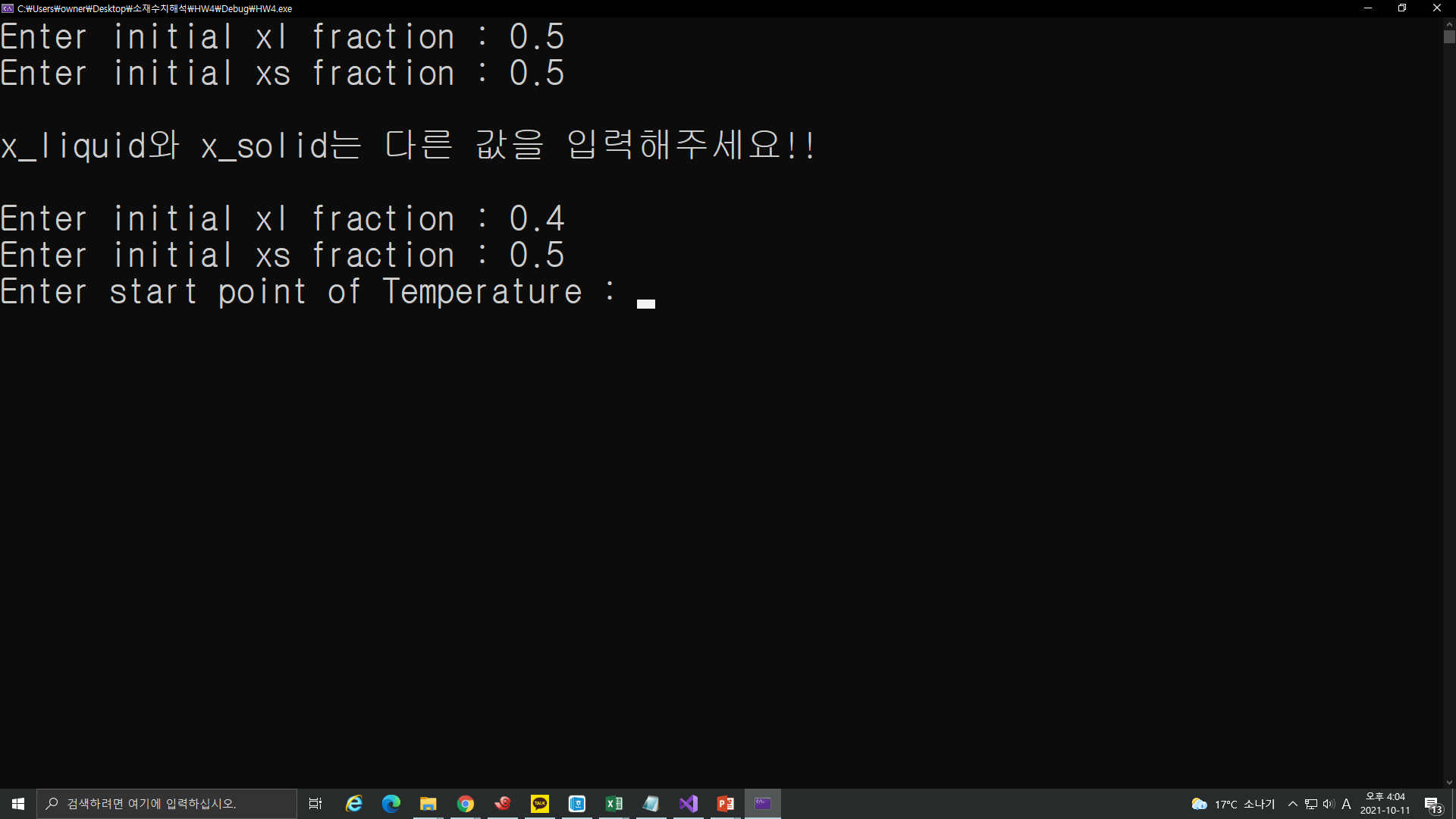 X(몰 분율)의 범위가 (0,1)에서 벗어나는 경우 -> 0.01에서 0.99까지의 임의의 값
double* F = matrix1d(size_of_matrix);
    if (P[0] <= 0 || P[0] >= 1) {
        P[0] = (double)(rand() % 99 + 1) / 100.0;
        while (P[0] == P[1]) {
            P[0] = (double)(rand() % 99 + 1) / 100.0;
        }
if (P[1] <= 0 || P[1] >= 1) {
        P[1] = (double)(rand() % 99 + 1) / 100.0;
        while (P[0] == P[1]) {
            P[1] = (double)(rand() % 99 + 1) / 100.0;
        }
개인 과제물 - error
해당 T 에서 0 < x_liquid < 1, 0 < x_solid < 1 의 해가 구해지지 않는 경우
if ((fabs((P_new[0] - P[0]) / P_new[0]) < err && ((P_new[1] - P[1]) / P_new[1]) < err) || itr >= 1000) {
        free(P);
        printf("Temperature: %.2lfK\t", T);

        if (itr == 1000) {
            printf("xl: error\txs: error\t");
            P_new[0] = 0;
            P_new[1] = 0;
        }
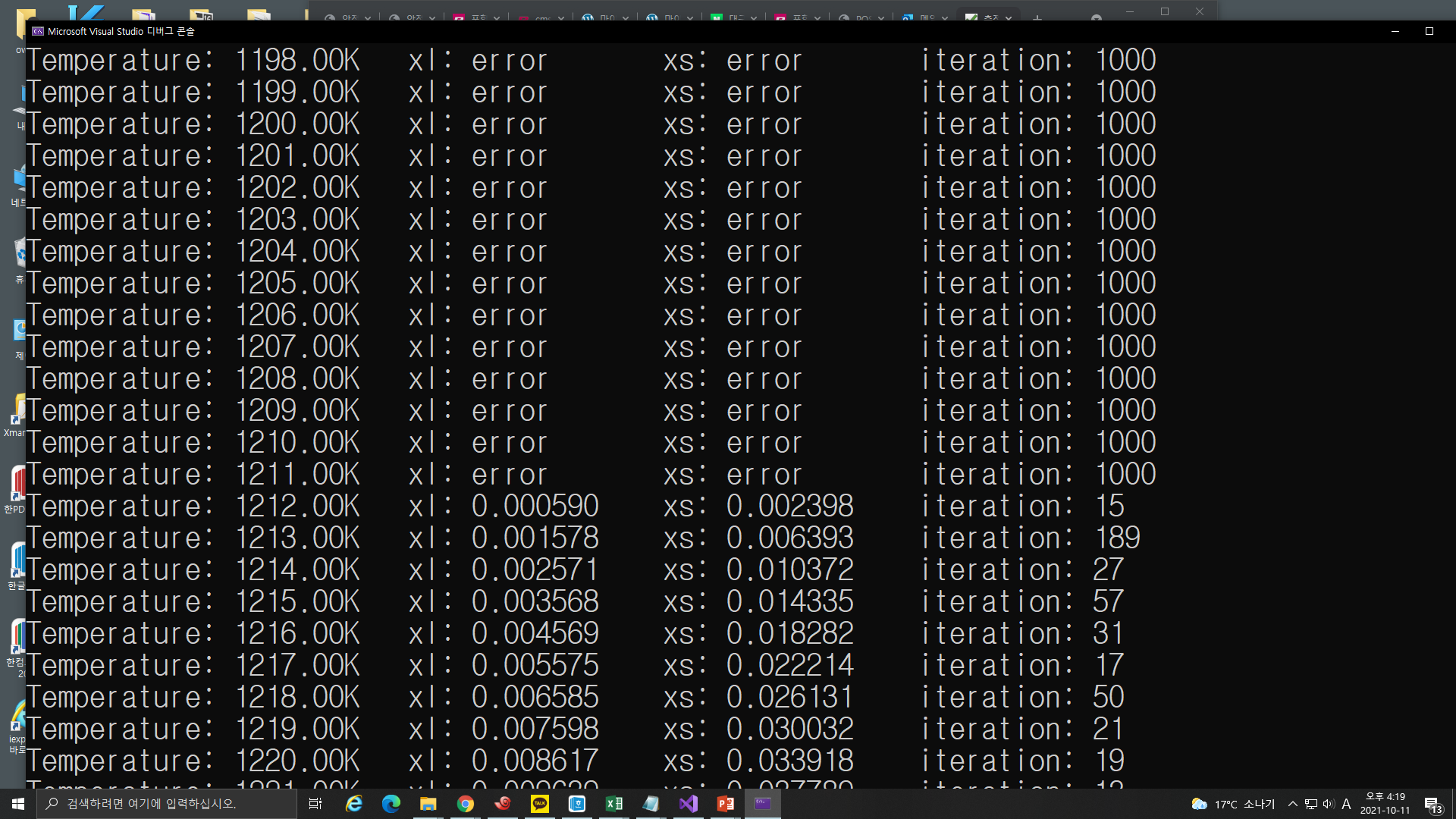 Ge melting point : 1211.45K
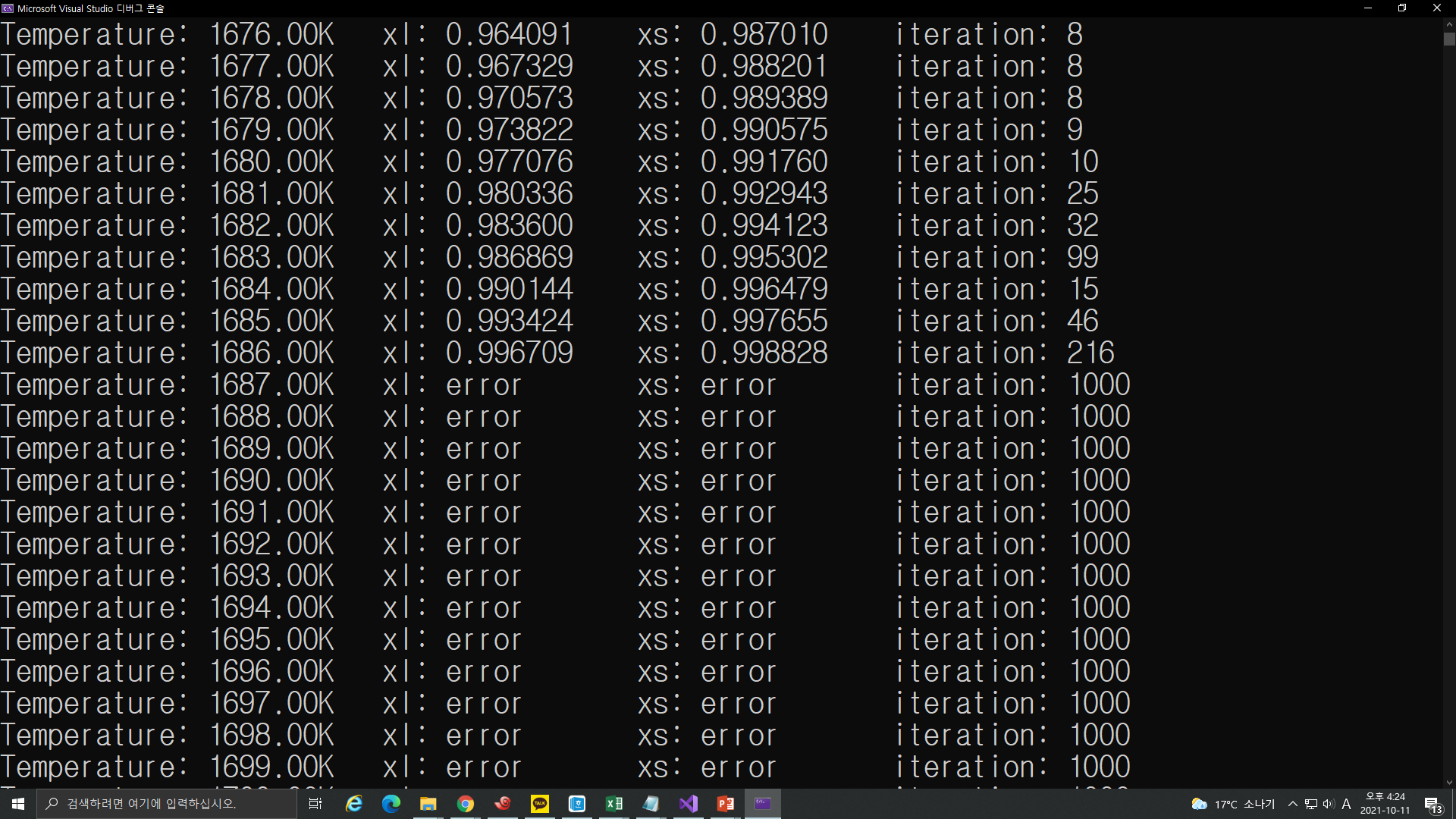 Si melting point : 1687.15K
개인 과제물 - result
개인 과제물 – starting point and iteration?
Random 함수를 없애고, 범위 재설정을 통해 계산 진행
1212K에서 1686K 까지 계산 후 iteration을 모두 합한 값으로 판단
X_solid가 X_liquid보다 클 때 계산이 더 빠르다.
0.3 < X_solid – X_liquid < 0.6일 때 낮은 값을 가진다.
그 중에서도 X_liquid가 0.5이하일 때, 
      X_solid가 0.5 이상일 때 iteration이 작다.
각 temperature 별 최적 starting point는 따로 있을 것
	: 지금은 모든 temperature 의 iteration을 다 합한 	것이기 때문에 대략적인 경향성만 볼 수 있음.